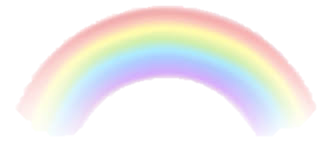 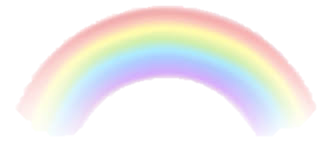 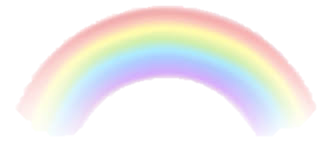 真話說不說
言兌  言舌
真話 VS 大話
做不到
得不到
逃避懲罰
獲得獎賞
考眼力
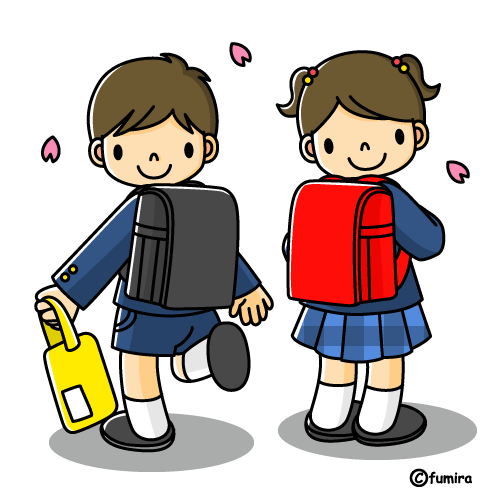 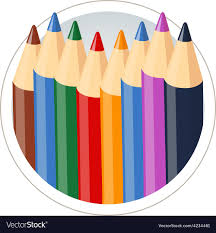 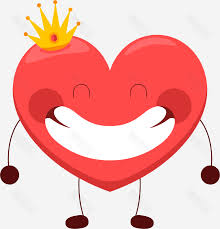 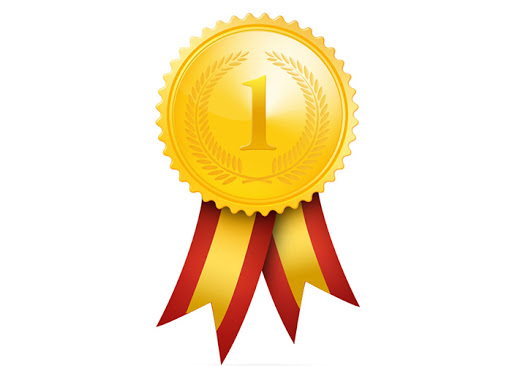 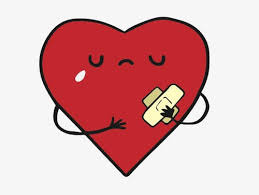 考眼力
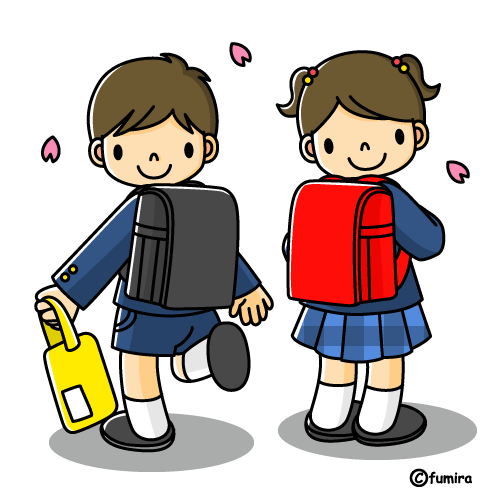 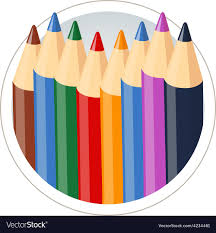 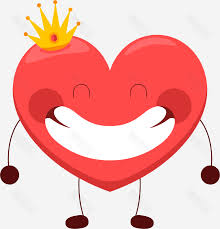 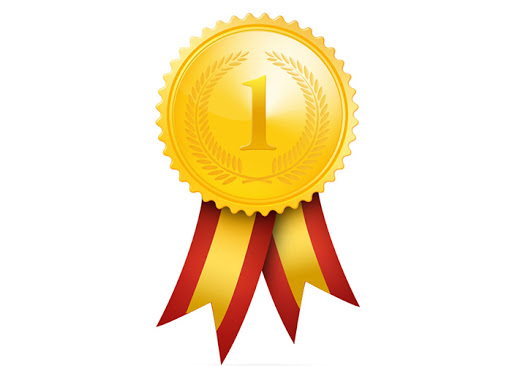 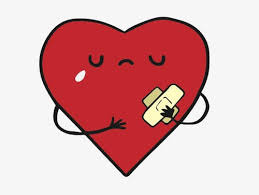 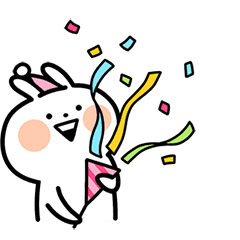 誠實的97分
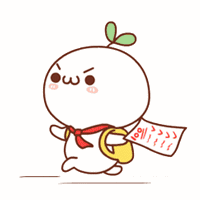 https://www.youtube.com/watch?v=YfXYefwyLow
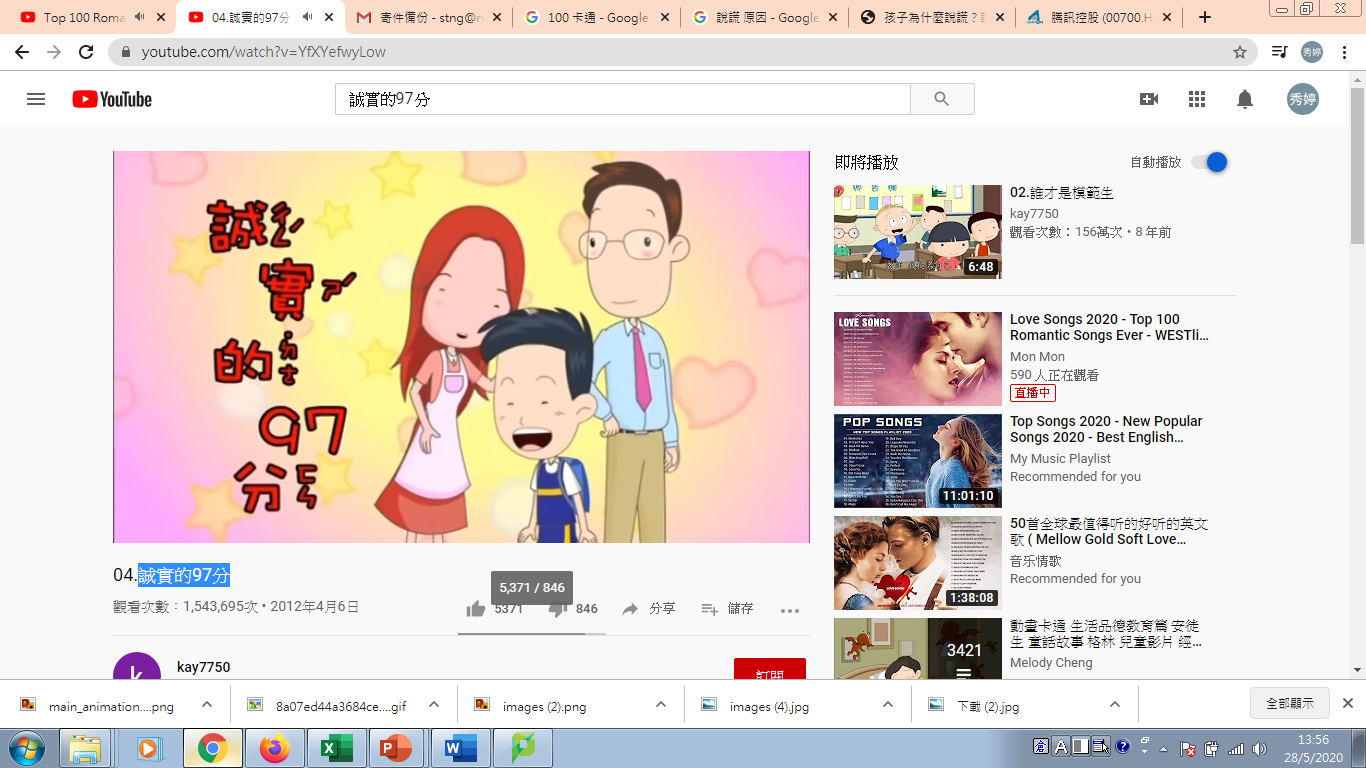 真話 VS 大話
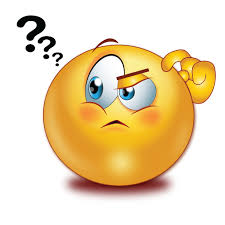 真話
大話
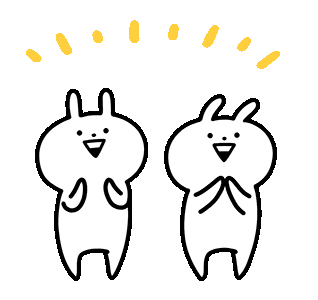 得到




失去
得到




失去
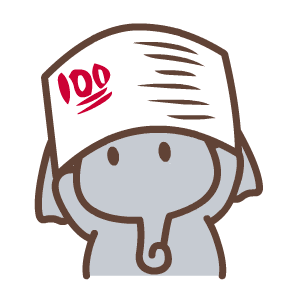 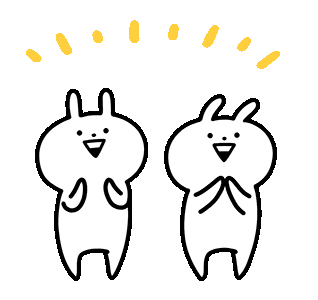 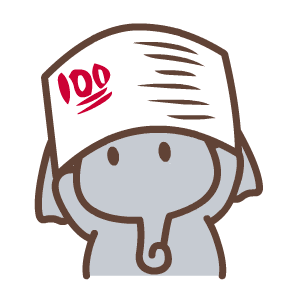 三份同樣的禮物
2018
2019
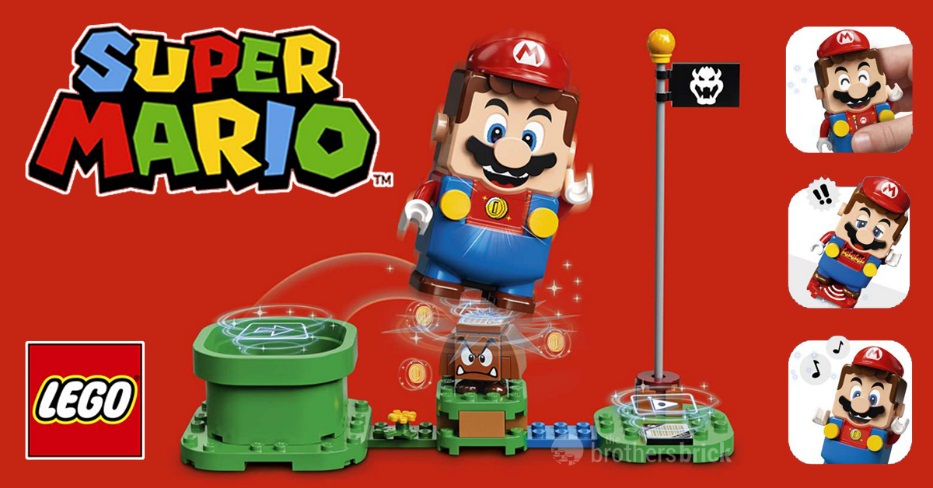 2020
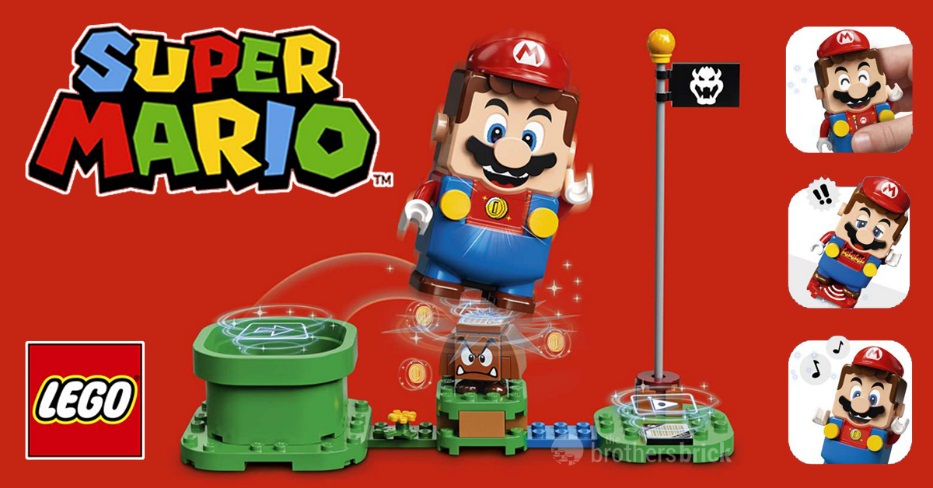 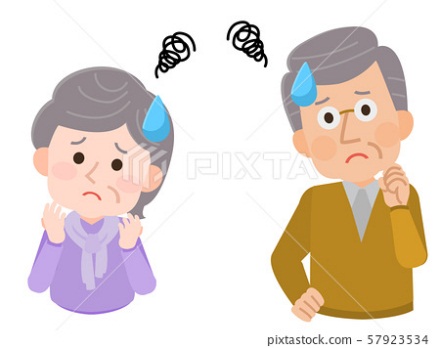 禮物 要不要
2020
2019
2018
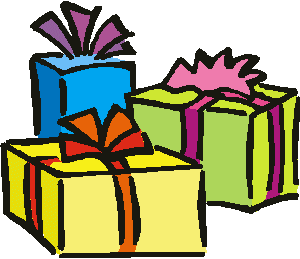 如果嫲嫲三年都送你同樣的禮物，你會跟她說甚麼？
誠實“流”沙“包”
言兌
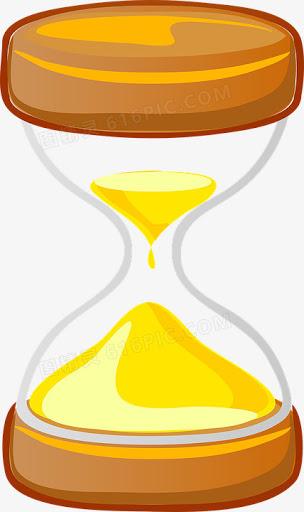 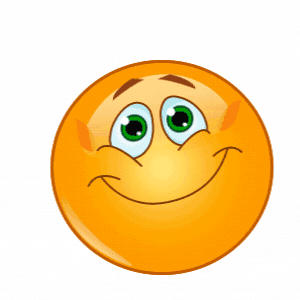 言荒
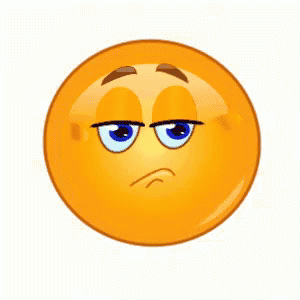 真話說不說
說真話，
可能令人傷心。
說大話，
自己會不開心。
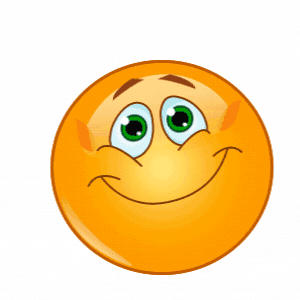 “誠實就是任何時候都應該講真話，不說謊。”